MDP International Relations and Collaborations
MDP, by definition, is collaborative

MDP provides the strategic plan and goals for high field magnet and conductor R&D in the US (particularly for OHEP)

Leveraging through well-organized collaborations is essential for achieving the MDP goals
Start to identify and categorize level of collaborations
International
CERN
EuroCirCol
PSI
KEK? – they are interested
IHEP?
Other OHEP-funded programs
OSU
TAMU?
NCSU?
BNL?
Industry
Internal to MDP?
Tier 1
Direct participation in MDP program (funds, labor) or other DOE funded programs

Tier 2
Industry (SBIR, direct funded by MDP)

Tier 3
Broad overlap of goals, e.g. International programs with whom we exchange information
What I have so far . . .
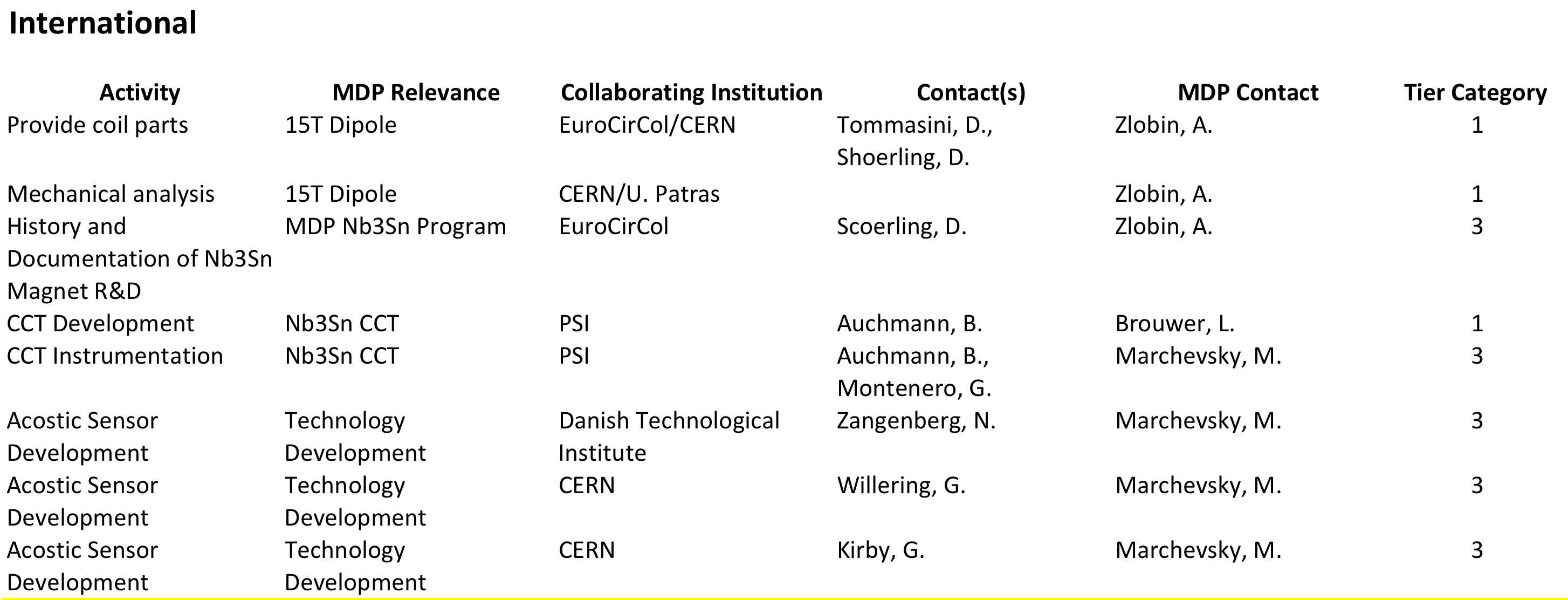 What I have so far . . .
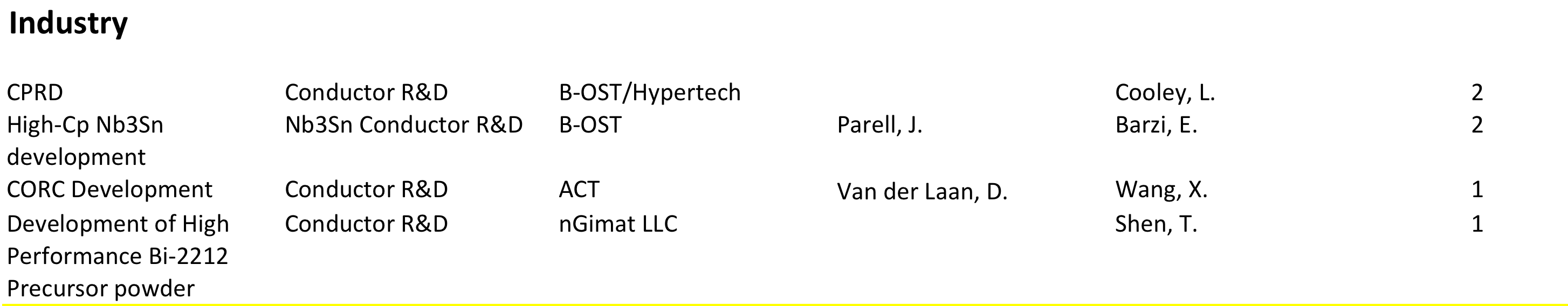 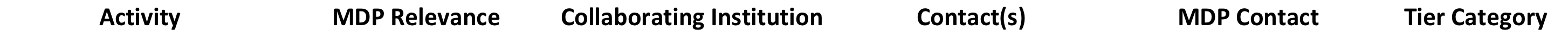 What I have so far . . .
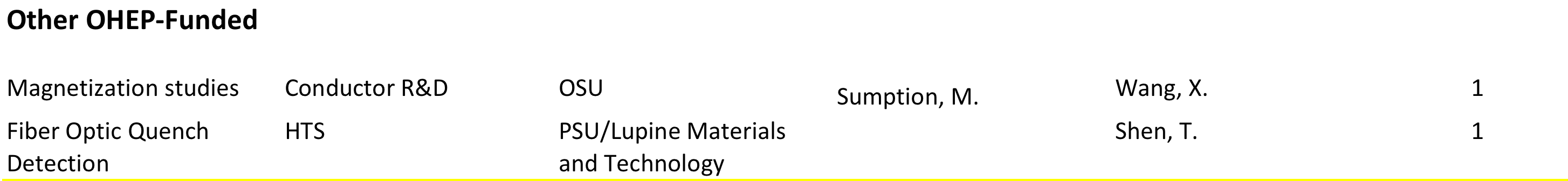 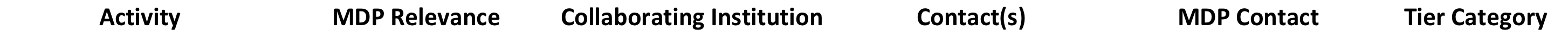 Next Steps
Augment/modify the list
Associate a “value” to each activity
Start and End dates?
Include MDP-internal collaborative activities
Include relevant activities outside OHEP? E.g. Fusion?